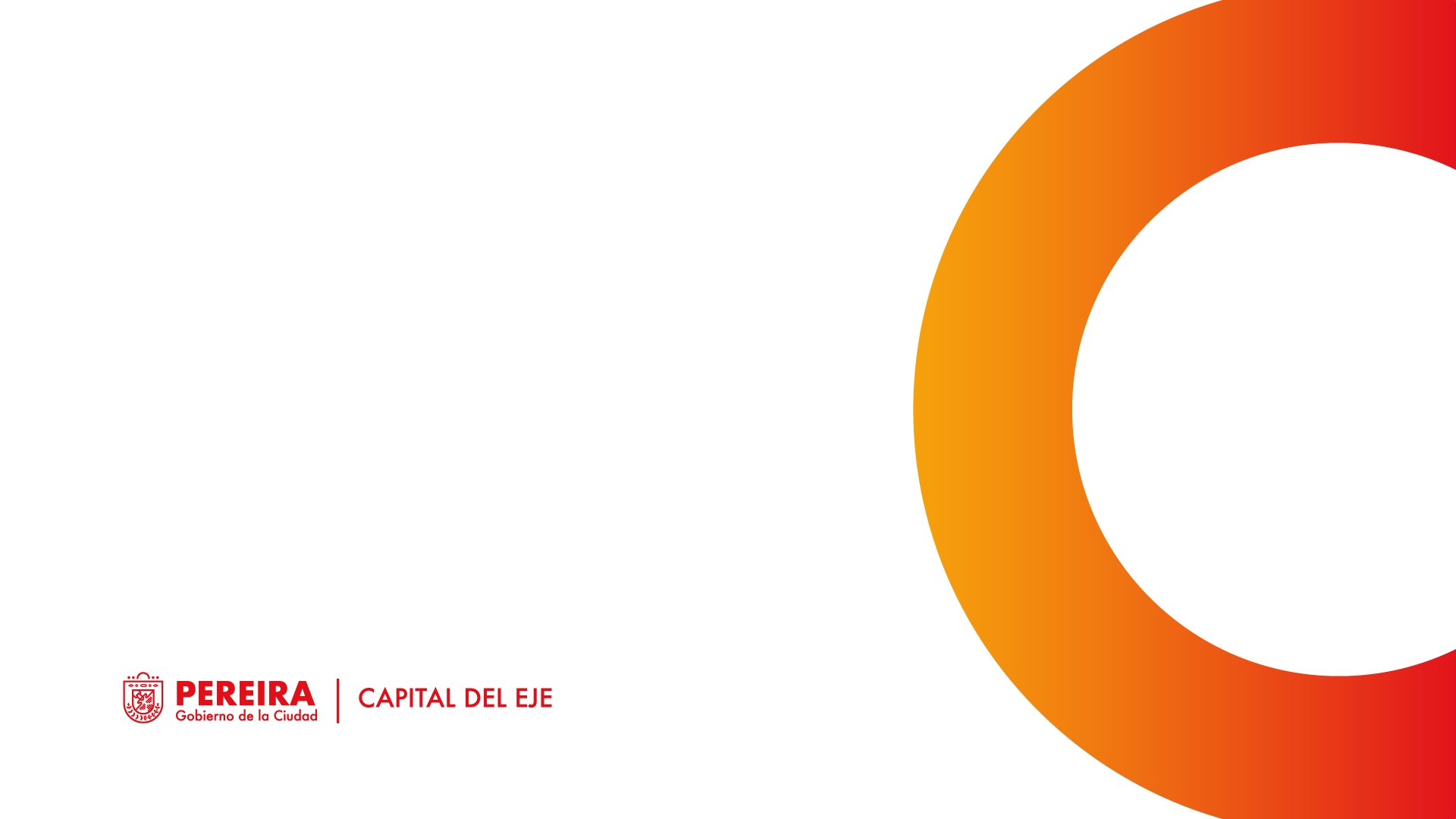 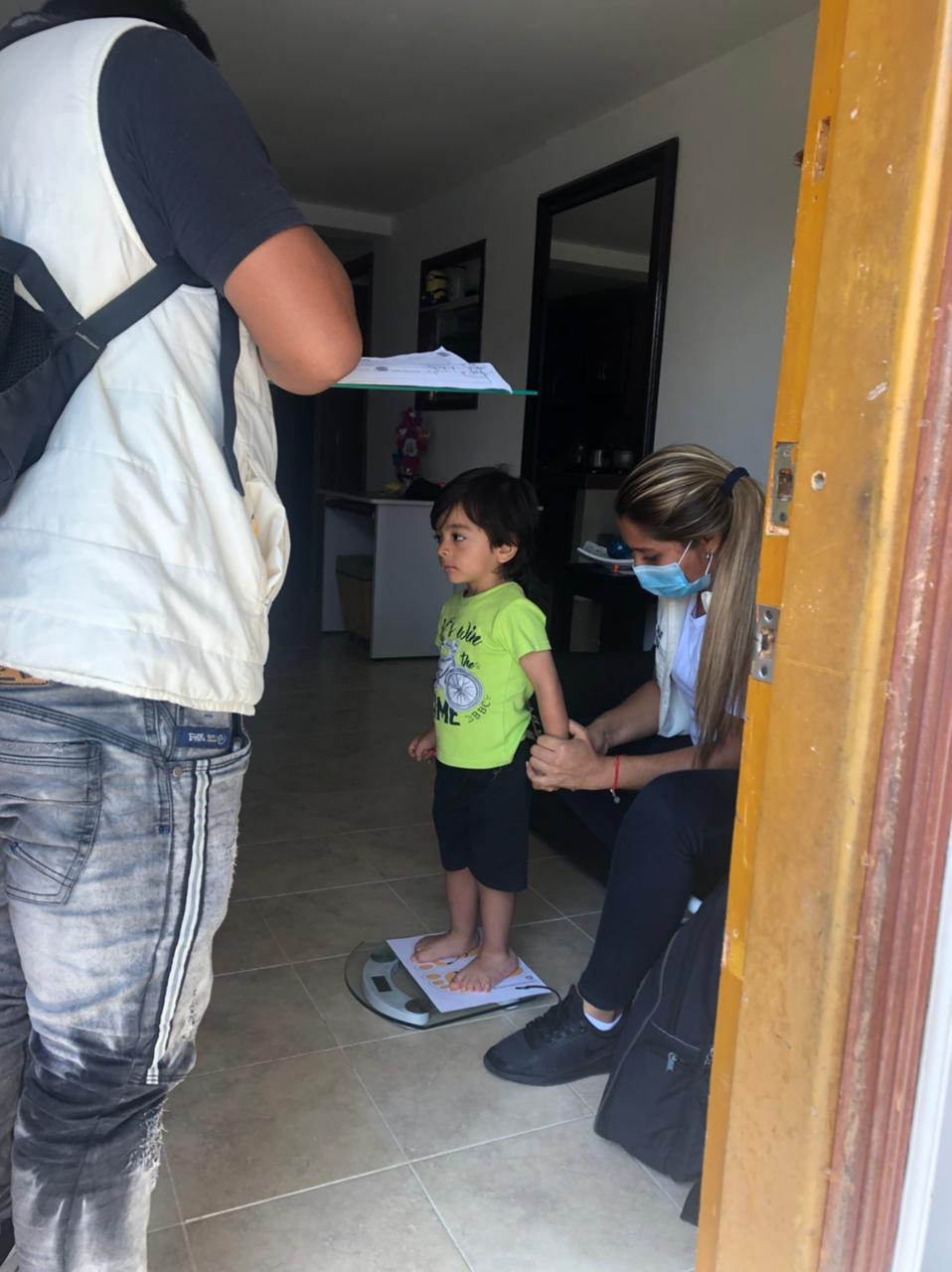 SEGURIDAD ALIMENTARIA Y NUTRICIONAL
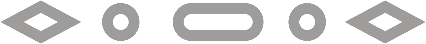 MEJORAMIENTO DE LA SALUD NUTRICIONAL
SIVIGILA
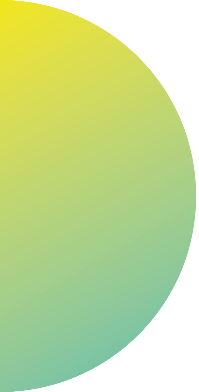 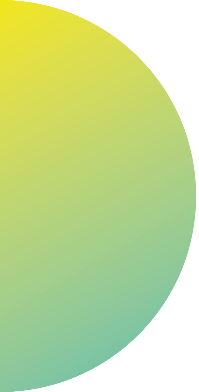 BAC PROGRAMA Y PIC
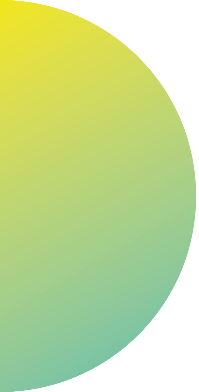 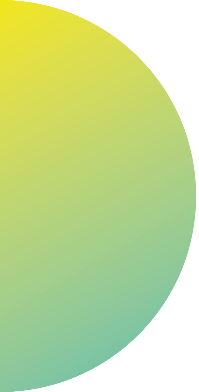 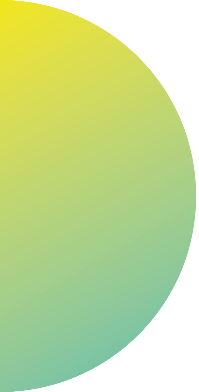 Nota: RDT: 2 casos  pendiente activación 3280 de 2018, 1 caso pendiente traslado a otro municipio. DNT: Cita 4 de Junio en San Joaquín
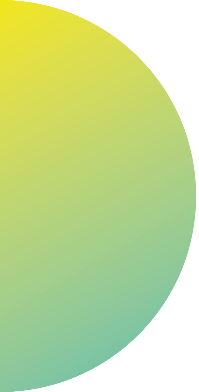 Nota: 35 menores no fueron gestionados por ser de otra nacionalidad CE y/o otros departamentos
BAC CASA SANA
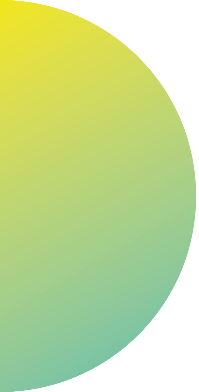 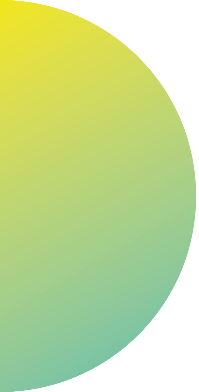 Nota: Se  solicita seguimiento en EAPB correspondiente
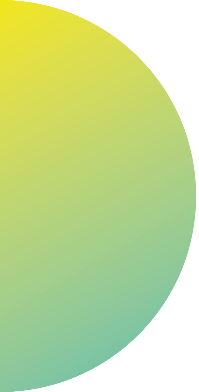 BAC CASA SANA 2020
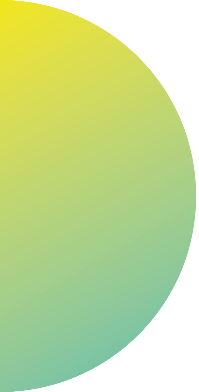